Read, write inc
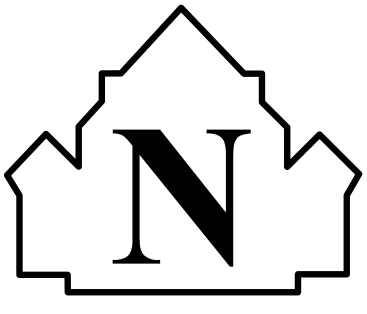 Information for parents regarding how children at Nanpean School learn their Phonics in Reception and years 1 and 2.
Reading by six:‘How the best schools do it’
‘Effective teachers are highly trained to instill the principles of phonics, can identify the learning needs of young children, and recognise and overcome the barriers that impede learning.’

HMI Ofsted report on ‘Reading by Six’
December 2010
Why Read Write Inc. Phonics?
The scheme is rooted in synthetic phonics – which offers the vast majority of young children the best and most direct route to becoming skilled readers and writers

Tried and tested over many years

Systematic and structured, therefore resulting in rapid teaching and learning of sounds and blending

Early success in reading - When children know these sounds well and they can blend, they read books that are carefully matched to the sounds they know. Which means that children are successful from the very beginning! 

Training and ongoing staff development
What is Read Write Inc Phonics?
It is a rapid Learn to read programme that children can use as a foundation for using reading to learn for the rest of their lives.
All of us will have been in the learn to read phase at some time in our lives. The quicker we learn to read, the sooner we can start to read to learn.
Read Write Inc. lasts two years for most children. At Nanpean School, they begin in Reception and continue with Read, Write inc through years 1 and 2.
Who is it for?
Four-year-olds plus - In using Read Write Inc. we will ensure two things: That new children who come to our school read fluently by the age of 7.

Older children who need to ‘catch-up’ - It also catches those children who have already slipped through the net; those who are struggling. Read Write Inc. teaches all these children to read. EAL, SEN, dyslexic children also learn on this programme.

Children new to English

Teaching and learning focuses on what children already know and what they need to learn next in order to make best possible progress - by stage not age.
How does it work?
Children:
Learn 44 sounds and matching letters

Learn to blend sounds to read words

Read lots of specially written books

			This is decoding
How does it work?
Children:
Talk a lot about what they have read to show they understand

Listen to and discuss other ideas to deepen understanding

		
		This is comprehending
Sounds
All words are made up of sounds
                  
In English there are 44     

Read Write inc uses pure sounds (‘m’ not’ muh’, ’s’ not ‘suh’, etc.) so that your child will be able to blend the sounds into words more easily.
Graphemes
A grapheme is a sound written down

English has more than 150 graphemes 


A complex code!
In English we have more than 150 ways to represent the 44 sounds using our 26 alphabet letters so groups of letters are used as well as single letters – these are called graphemes. We teach the 100 most commonly used graphemes for the 44 sounds systematically and very thoroughly.
Fred
Fred helps children learn to read 

Fred can only talk in sounds...

(Fred can only say c_a_t, he can’t say cat)

We call this Fred Talk

If children understand Fred they can blend orally

Blending is needed for reading
How can you help your child?
By...

using pure sounds

knowing the graphemes

understanding how ‘Fred’ helps with reading and spelling

First of all, you can help your child if you know how to pronounce the 44 sounds perfectly and understand the blending process.
And...
By having fun with Fred Talk at home!

“What a tidy r-oo-m!”
“Where’s your c-oa-t?”   	
“Time for b-e-d!”

Make sure your child can tell you what the word is.

Use only single syllable words (no Fred Talking multi-syllabic words) and only the last word in a sentence or it gets very silly!
Also by…
Reading your child lots of lovely stories that are at at a higher level than your child can read yet and asking lots of questions!
Use these prompts to help you:
What is that character thinking?
What do you think 
happens next?
What is happening?
What do you 
think that character is 
feeling now?
What is the character saying?
Happy R-ea-d-i-ng
If you have any questions about Read, Write inc, please ask your child’s class teacher.